Insects: All Around
GRADE 2 UNIT 6 | Lesson 1: Insects Everywhere!
Acknowledgement
Grade 2 Unit 6 | Lesson 1 | Insects Everywhere!
Insect Collage
Image 1A–1
Core Vocabulary (1 of 4)
habitats, n. 
the specific environments in which plants and animals live and thrive

Example: Desert habitats are home to plants and animals that can survive without 
regular rainfall.
Variation(s): habitat
Cognate: hábitats
Detail from Tundra and crane fly
Image 1A–13
Core Vocabulary (2 of 4)
insects, n. 
small animals with six legs and three main body parts

Example: Mackenzie likes all kinds of insects, 
especially butterflies.
Variation(s): insect
Cognate: insectos
Detail from Insect collage
Image 1A–1
Core Vocabulary (3 of 4)
social, adj. 
living together in organized communities

Example: The social honeybees worked hard to take care of the queen bee.
Variation(s): none
Cognate: social
Swarm of army ants
Image 1A–10
Core Vocabulary (4 of 4)
solitary, adj. 
living alone or in pairs

Example: The solitary fly circled the food-covered table alone before landing on my 
ham sandwich.
Variation(s): none
Cognate: solitario/a
Dragonfly hovering above water
Image 1A–14
Primary Focus of Lesson
Speaking and Listening: Students will describe insects and their habitats.
Reading: Students will describe insects and their habitats.
Language: Students will demonstrate an understanding of the Tier 3 word habitats.
Writing: In a journal, students will write about a past experience with an insect.
[Speaker Notes: TEKS 2.1.D Work collaboratively with others by following agreed-upon rules for discussion, including listening to others, speaking when recognized, making appropriate contributions, and building on the ideas of others; 
TEKS 2.6.G Evaluate details read to determine key ideas; 
TEKS 2.3.B Use context within and beyond a sentence to determine the meaning of unfamiliar words; 
TEKS 2.1.A Listen actively, ask relevant questions to clarify information, and answer questions using multi-word responses; 
TEKS 2.12.B Compose informational texts, including procedural texts and reports.]
Core Connections (1 of 2)
Life Cycle of a Butterfly
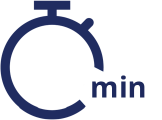 5
Grade 1 Unit 5 Poster 6
Core Connections (2 of 2)
What do you know about habitats? 
What is our local habitat? Do you know of any other habitats?
Unit Introduction (1 of 2)
What is the smallest animal you have ever seen? 
Do you know of any small animals that have six legs? 
Think about the times you have interacted personally with insects. What did the insect look like, where did you see the insect, and how did the insect interact with you?
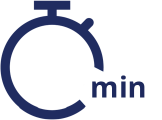 5
Unit Introduction (2 of 2)
Insect collage
Do you recognize any of the insects pictured in this image?
Do any of these insects live in the area in which you live?
What do you know about the insects in the picture?
Image 1A-1
Purpose for Listening
Listen carefully to find out about insects that live all over 
the world.
Read Aloud:“Insects Everywhere!” (1 of 15)
Common housefly
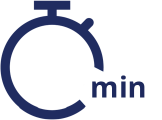 Image 1A–2
15
Read Aloud:“Insects Everywhere!” (2 of 15)
Different types of flies
Image 1A–3
Read Aloud:“Insects Everywhere!” (3 of 15)
Planet Earth
Image 1A–4
Read Aloud:“Insects Everywhere!” (4 of 15)
Alfalfa field in bloom
Image 1A–5
Read Aloud:“Insects Everywhere!” (5 of 15)
Insect eggs on a leaf
Image 1A–6
Read Aloud:“Insects Everywhere!” (6 of 15)
Grasshopper, leafhopper, aphids
Image 1A–7
Read Aloud:“Insects Everywhere!” (7 of 15)
Ladybug, lacewing, ambush bug
Image 1A–8
Read Aloud:“Insects Everywhere!” (8 of 15)
Pine trees and bark beetle
Image 1A–9
Read Aloud:“Insects Everywhere!” (9 of 15)
Swarm of army ants
Image 1A–10
Read Aloud:“Insects Everywhere!” (10 of 15)
Army ant
Image 1A–11
Read Aloud:“Insects Everywhere!” (11 of 15)
Rhinoceros beetle
Image 1A–12
Read Aloud:“Insects Everywhere!” (12 of 15)
Tundra and crane fly
Image 1A–13
Read Aloud:“Insects Everywhere!” (13 of 15)
Dragonfly hovering above water
Image 1A–14
Read Aloud:“Insects Everywhere!” (14 of 15)
Planet Earth
Image 1A–15
Read Aloud:“Insects Everywhere!” (15 of 15)
Insect collage
Image 1A–16
Comprehension Questions
What is the largest group or category of animals on Earth?
In what large water habitat are insects unable to survive?
Many insects depend on host plants to stay alive. In what ways do these host plants help the insects?
If you were a farmer, which would you rather see on your crops: a ladybug or a grasshopper? Why?
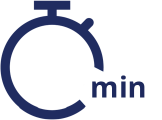 10
Check for Understanding (1 of 2)
Think-Pair-Share
Name an insect and the habitat it lives in. Then, describe how the insect lives in that habitat.
Word Work:Habitats
Sunrise
Habitats

“Oceans are the world's biggest habitat, yet no insects live there.”
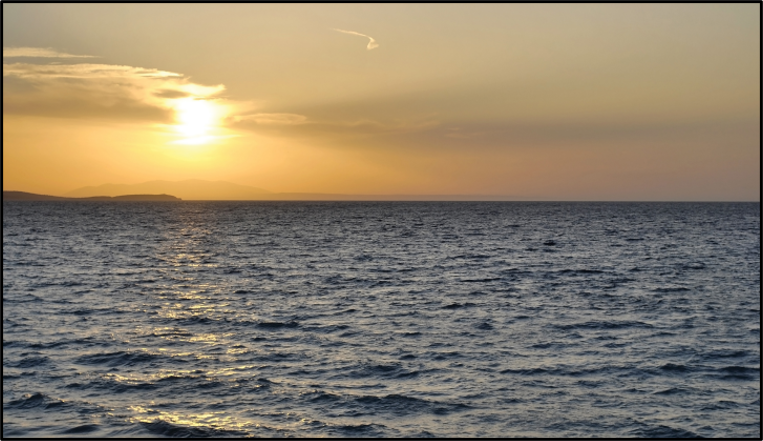 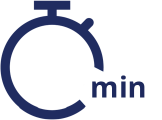 Grade 1 Unit 4 Image 2A-1​
5
Sayings and Phrases
Eaten out of house and home
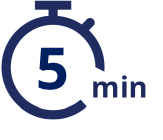 Insects Journal: Narrative
How did the insect look? 

Where did you see the insect? 

What did you do? What did the insect do?
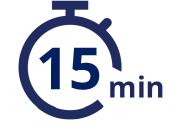 Check for Understanding (2 of 2)
What kind of insect did you see?
Resource Bank
All vocabulary
All vocabulary slides are included in the
instructional sequence.
Image Sources
Images from Grade 1 Unit 4 Resources
Images from Grade 1 Unit 5 Resources
Images from Grade 2 Unit 6 Resources
Copyright 2024 Texas Education Agency
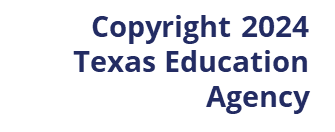 © 2024. Texas Education Agency. Portions of this work are adapted, 
with permission, from originals created by
Amplify Education, Inc. (amplify.com) and the Core Knowledge 
Foundation (coreknowledge.org).
This work is licensed under a
Creative Commons Attribution-NonCommercial-ShareAlike
4.0 International License. 
You are free:
to Share—to copy, distribute, and transmit the work 
to Remix—to adapt the work
Under the following conditions:
Attribution—You must attribute any adaptations of the work in the 
following manner:

This work is based on original works of the Texas Education Agency, 
as well as prior works by Amplify Education, Inc. (amplify.com) and 
the Core Knowledge Foundation (coreknowledge.org) and is made 
available under a Creative Commons Attribution-NonCommercial-
ShareAlike 4.0 International License. This does not in any way imply 
endorsement by those authors of this work.

Noncommercial—You may not use this work for commercial 
purposes.

Share Alike—If you alter, transform, or build upon this work, you may 
distribute the resulting work only under the same or similar license 
to this one.

With the understanding that:

For any reuse or distribution, you must make clear to others the 
license terms of this work. The best way to do this is with a link to 
this web page:
https://creativecommons.org/licenses/by-nc-sa/4.0/

Trademarks and trade names are shown in this book strictly for 
illustrative and educational purposes and are the property of their 
respective owners. References herein should not be regarded as 
affecting the validity of said trademarks and trade names.

This work is based on prior works of Amplify Education, Inc. 
(amplify.com) and the Core Knowledge Foundation 
(coreknowledge.org) made available under a Creative Commons 
Attribution- NonCommercial-ShareAlike 4.0 International License. 
This does not in any way imply endorsement by those authors of 
this work.

Printed in the USA
Back Cover
BLRLA_G2_U6_L1_DCS_ENG